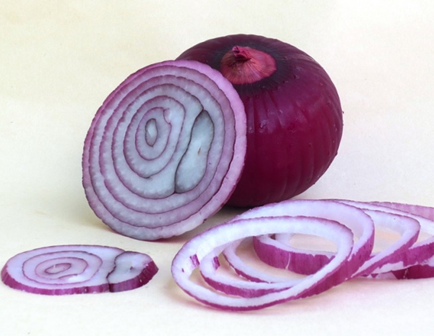 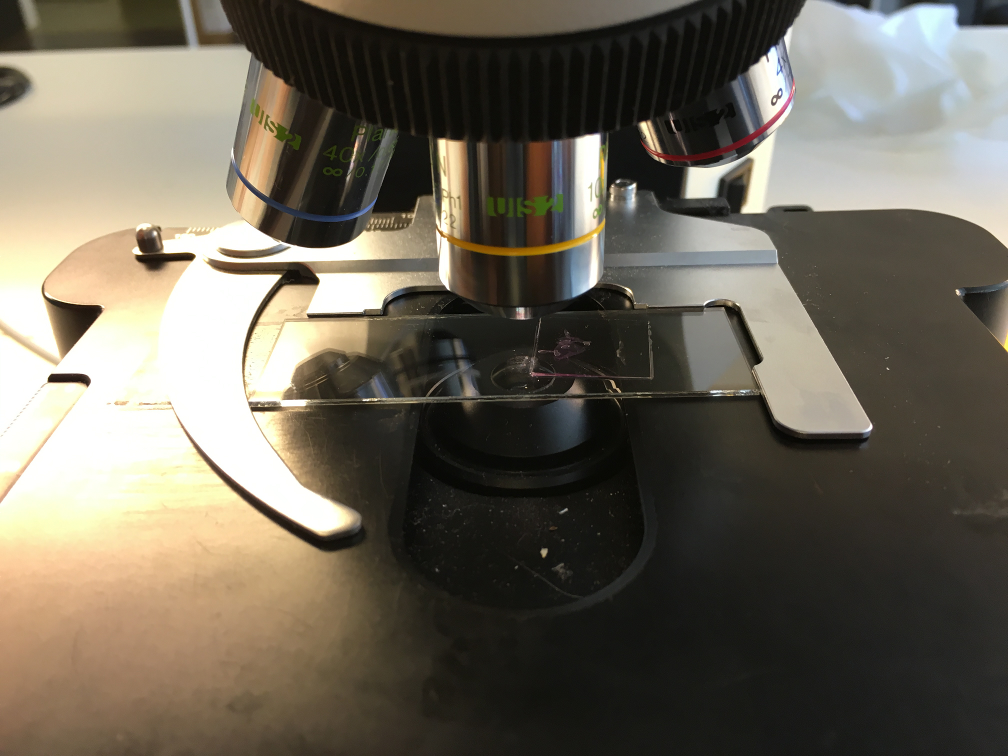 Nøkkelsetning:
Celler er så små at vi bruker mikroskop for å undersøke dei.
Men kor smått er det???
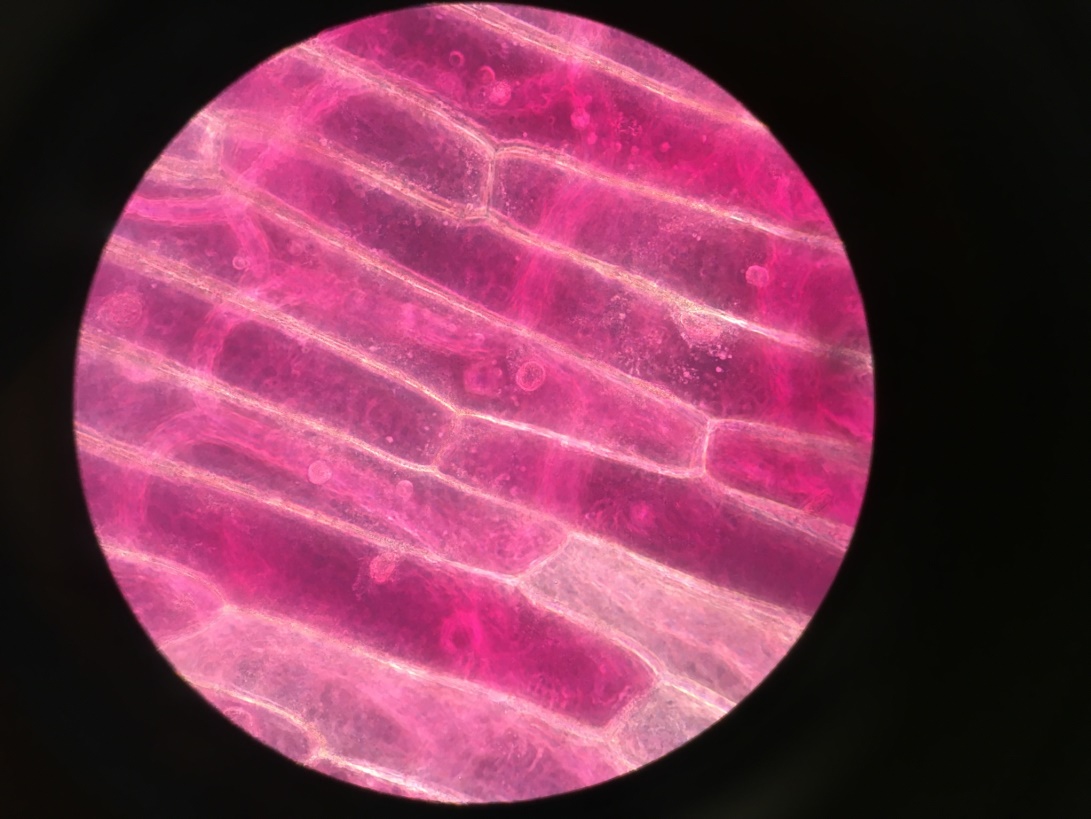 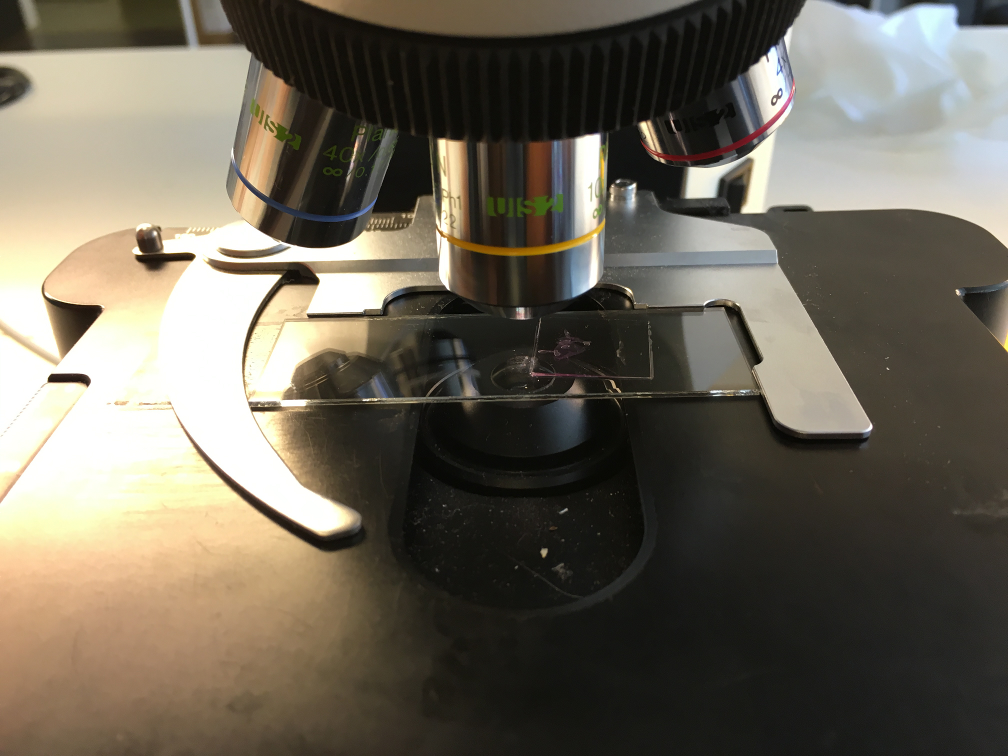 m = meter
mm = millimeter
µm = mikrometer
nm = nanometer
1 m       100 mm       10 mm         1 mm     100 µm        10 µm          1 µm     100 nm        10 nm          1 nm       0,1 nm
1 m       100 mm       10 mm         1 mm     100 µm        10 µm          1 µm     100 nm        10 nm          1 nm       0,1 nm
Plasser på skalaen:
10 cm
1 cm
0,1 mm
0,001 m
10 cm
0,001 m
0,1 mm
1 cm
1 m       100 mm       10 mm         1 mm     100 µm        10 µm          1 µm     100 nm        10 nm          1 nm       0,1 nm
Kor mange millimeter er det i ein meter?
Kor mange mikrometer (µm) er det i ein millimeter?
Kor mange mikrometer (µm) er det i ein meter?
1 000
1 000
10 cm
0,001 m
0,1 mm
1 cm
1 000 000  Éin mikrometer er éin milliondels meter
1 m       100 mm       10 mm         1 mm     100 µm        10 µm          1 µm     100 nm        10 nm          1 nm       0,1 nm
Plasser desse der de trur dei passar inn på skalaen:
Raudlauk
Høgda på eit menneske
Atom
Bakterie
Virus
Tjukkleik på eit hårstrå
Raud blodcelle
Breidda til DNA (arvestoffet)
Lengda til DNA
Raudlauk
10 cm
0,001 m
0,1 mm
1 cm
1 m           100 mm          10 mm            1 mm       100 µm           10 µm             1 µm        100 nm           10 nm             1 nm          0,1 nm
Raudlauk
?
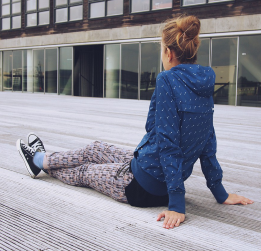 Høyden på et menneske
Høgda på eit menneske
0,001 m
1 m           100 mm          10 mm            1 mm       100 µm           10 µm             1 µm        100 nm           10 nm             1 nm          0,1 nm
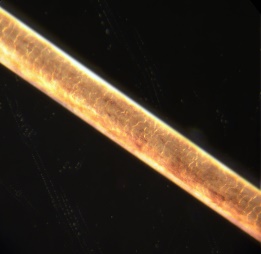 Raudlauk
?
Hår har ein diameter frå 0,04 til 0,1 mm som er 40–100 µm.
Tjukkleik på eit hårstrå
Tjukkleik på eit hårstrå
Høgda på eit menneske
0,001 m
Atom
1 m           100 mm          10 mm            1 mm       100 µm           10 µm             1 µm        100 nm           10 nm             1 nm          0,1 nm
Raudlauk
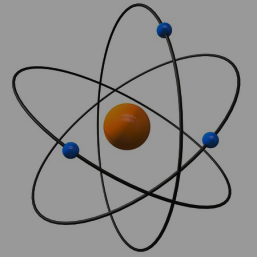 ?
Tjukkleik på eit hårstrå
Atom
Høgda på eit menneske
0,001 m
Atom
1 m           100 mm          10 mm            1 mm       100 µm           10 µm             1 µm        100 nm           10 nm             1 nm          0,1 nm
Raudlauk
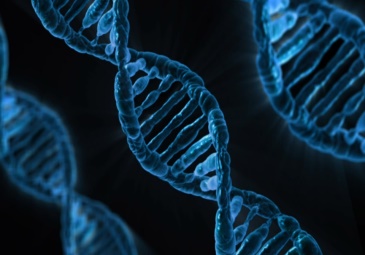 ?
Breidda til DNA
Tjukkleik på eit hårstrå
Breidda til DNA
Høgda på eit menneske
0,001 m
Atom
1 m           100 mm          10 mm            1 mm       100 µm           10 µm             1 µm        100 nm           10 nm             1 nm          0,1 nm
Raudløk
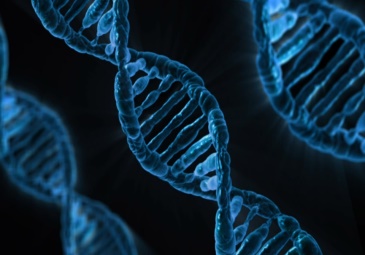 Menneske har 46 DNA-molekyl i kvar celle. Det kortaste er 16 mm og det lengste 85 mm.  Til saman over 2 meter DNA i kvar celle!
?
Legg du DNA-molekyla i alle cellene i kroppen etter kvarandre, vil dei bli omtrent dobbelt så lang som diameteren til solsystemet vårt!
Lengden til DNA
Breidda til DNA
Tjukkleik på eit hårstrå
Lengda til DNA
Høgda på eit menneske
0,001 m
Atom
1 m           100 mm          10 mm            1 mm       100 µm           10 µm             1 µm        100 nm           10 nm             1 nm          0,1 nm
Raud blodcelle
Raudløk
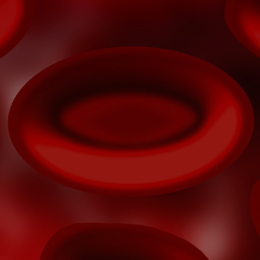 ?
Lengden til DNA
Breidda til DNA
Tjukkleik på eit hårstrå
Ei typisk raud blodcelle er 6–8 mikrometer.
Raud blodcelle
Høgda på eit menneske
0,001 m
Atom
1 m           100 mm          10 mm            1 mm       100 µm           10 µm             1 µm        100 nm           10 nm             1 nm          0,1 nm
Bakteriar er éincella organismar og typisk berre nokre få mikrometer lange. Men den største bakterien i verda Thiomargarita namibiensis har ein gjennomsnittleg diameter på 0,2 mm.
Raud blodcelle
Raudløk
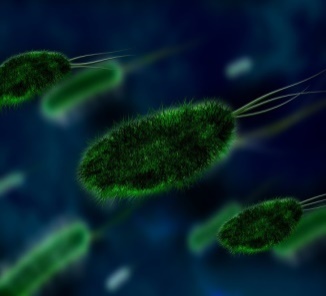 ?
Lengden til DNA
Breidda til DNA
Tjukkleik på eit hårstrå
Bakteriar
Høgda på eit menneske
Bakterier
0,001 m
Atom
1 m           100 mm          10 mm            1 mm       100 µm           10 µm             1 µm        100 nm           10 nm             1 nm          0,1 nm
Raud blodcelle
Raudløk
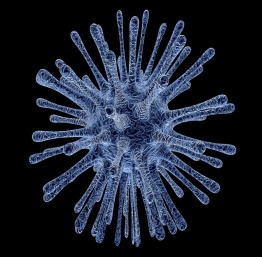 ?
Lengda til DNA
Breidda til DNA
Tjukkleik på eit hårstrå
Virus
Virus
Høgda på eit menneske
Bakteriar
0,001 m
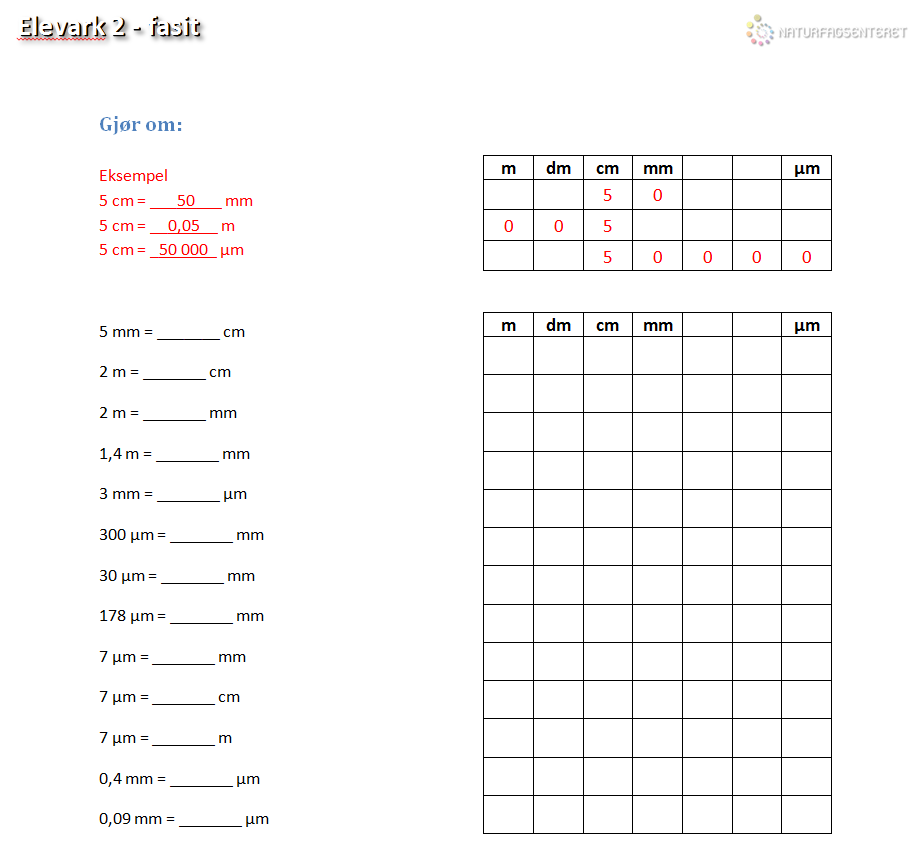 Elevark 3
Gjer om:
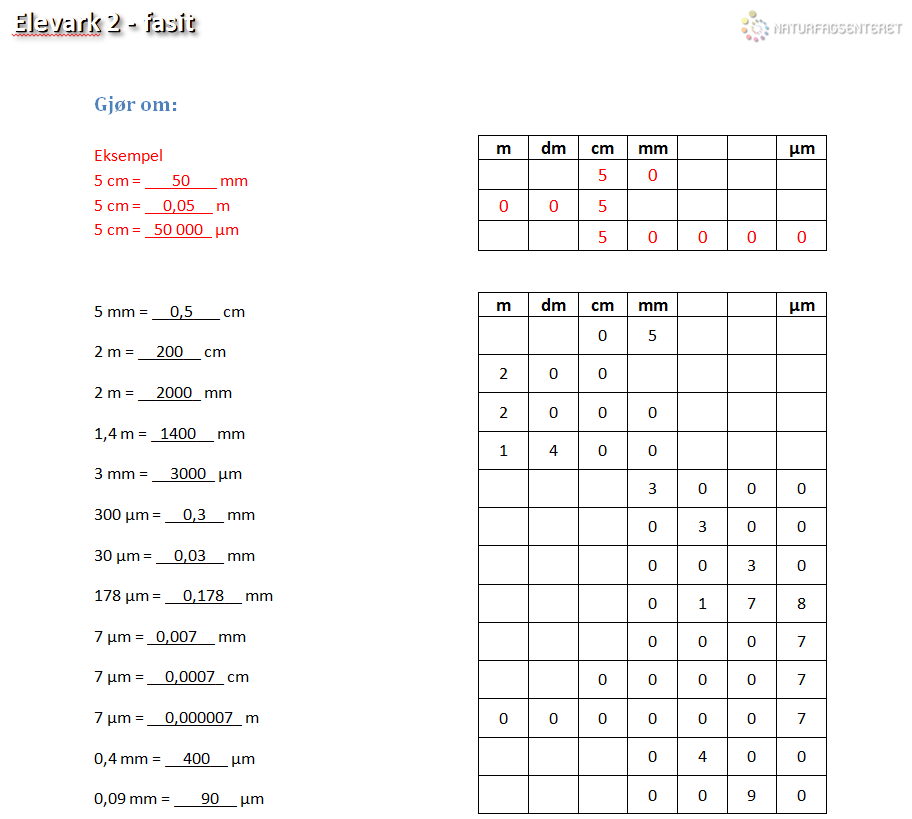 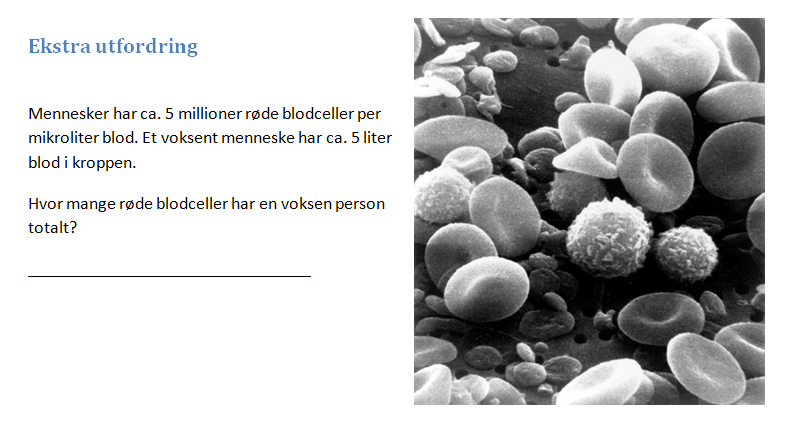 Menneske har ca. 5 millionar raude blodceller per mikroliter blod. Ein vaksen har ca. 5 liter blod i kroppen.

Kor mange raude blodceller har ein vaksen totalt?
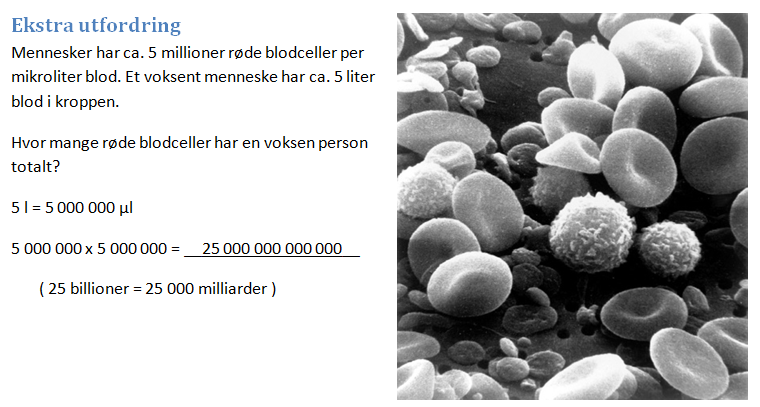 Menneske har ca. 5 millionar raude blodceller per mikroliter blod. Ein vaksen har ca. 5 liter blod i kroppen.

Kor mange raude blodceller har ein vaksen totalt?
5 l = 5 000 000 µl

5 000 000 x 5 000 000 = 25 000 000 000 000
                 (25 billionar = 25 000 milliardar)
Kor stor er ei laukcelle?
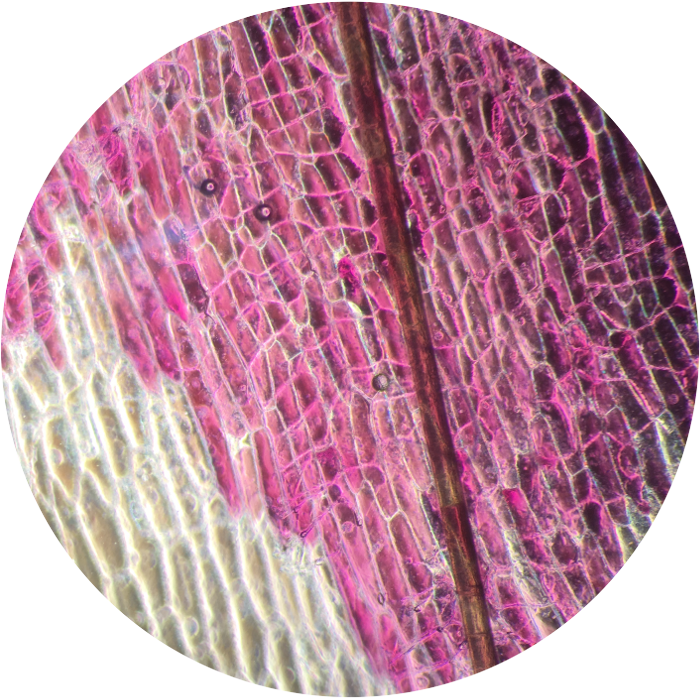 Diameteren til eit hårstrå er 0,04–0,1 mm, altså 40–100 µm. Hårstrået på bildet er 70 µm tjukt. 

Bruk mikroskopbildet til å rekne ut omtrent kor lang og brei ei laukcelle er.

Plasser lengda til laukcellene inn på skalaen (elevark 2).
Atom
1 m           100 mm          10 mm            1 mm       100 µm           10 µm             1 µm        100 nm           10 nm             1 nm          0,1 nm
Rød blodcelle
Raudlauk
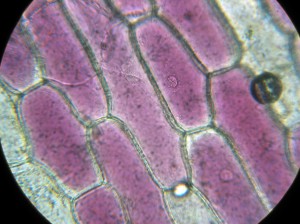 ?
Lengda til DNA
Breidda til DNA
Tjukkleik på eit hårstrå
Lengda til laukceller
Virus
Høgda på eit menneske
Bakteriar
Lengden til løkceller
0,001 m
Kor stor er ei laukcelle?
Tenk dykk at vi forstørrar ei laukcelle til å bli like stor som ein murstein (10 x 20 cm). Kor stor ville da lauken blitt?
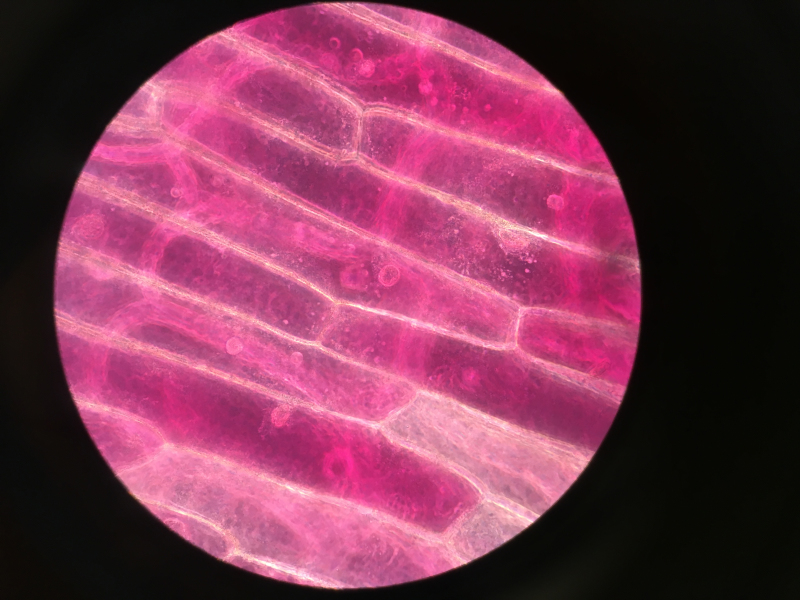 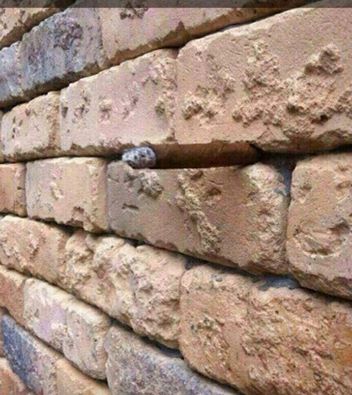 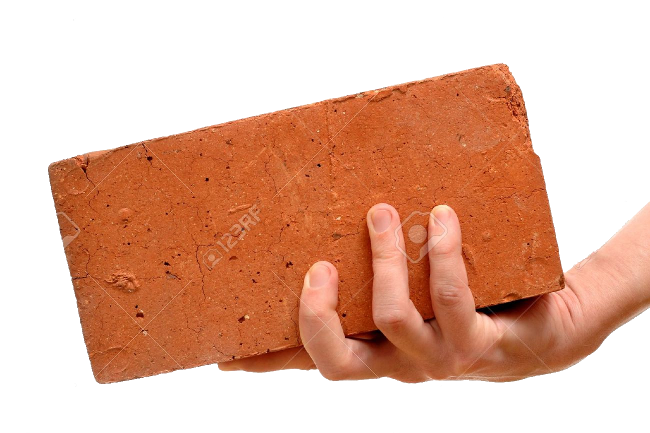 Kor stor blir lauken?
Kor mange mikrometer lang er ei laukcelle?_____________
Kor mange mikrometer lang er ein murstein?_________________
Kor mange gonger større er mursteinen enn laukcella?_____________
Kor mange cm er diameteren til ein lauk?____________
Kor stor blir diameteren på lauken om vi forstørrar han like mange gonger som i punkt 3?_____________
200 µm
20 cm = 200 000 µm
1 000
8 cm
80 m
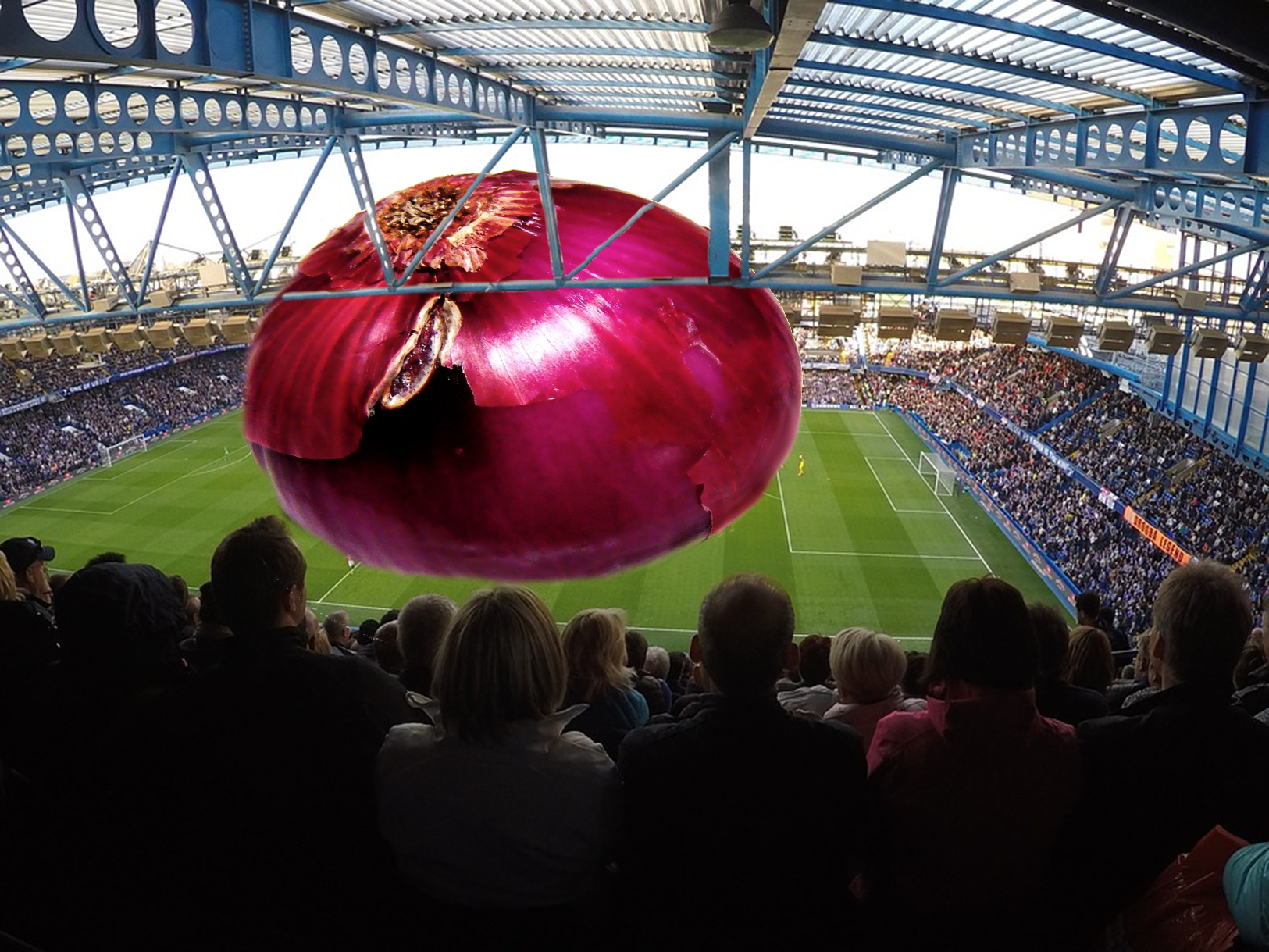 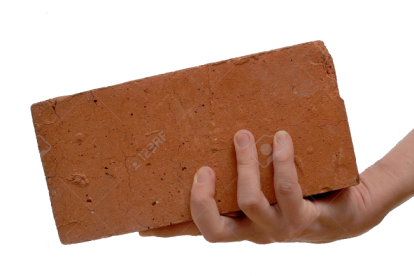 Kor stor er ei raud blodcelle?
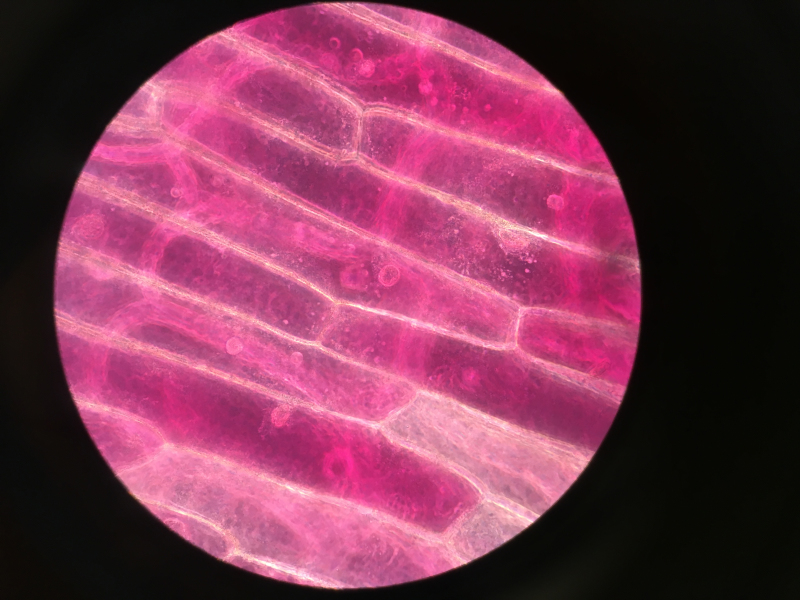 Ekstraoppgåve
Om laukcella er forstørra til å bli like stor som ein murstein, kor stor vil da ei raud blodcelle bli? Som eit knappenålshovud, som ein ert eller som ein bordtennisball?
Ei typisk raud blodcelle er 6–8 mikrometer.
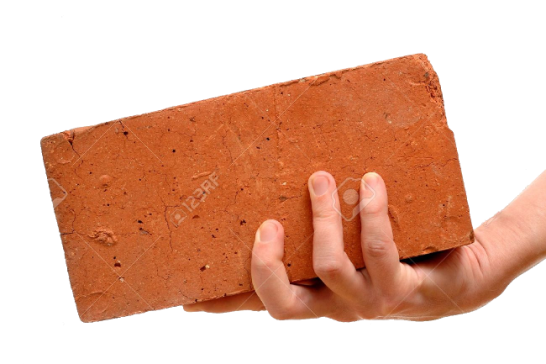 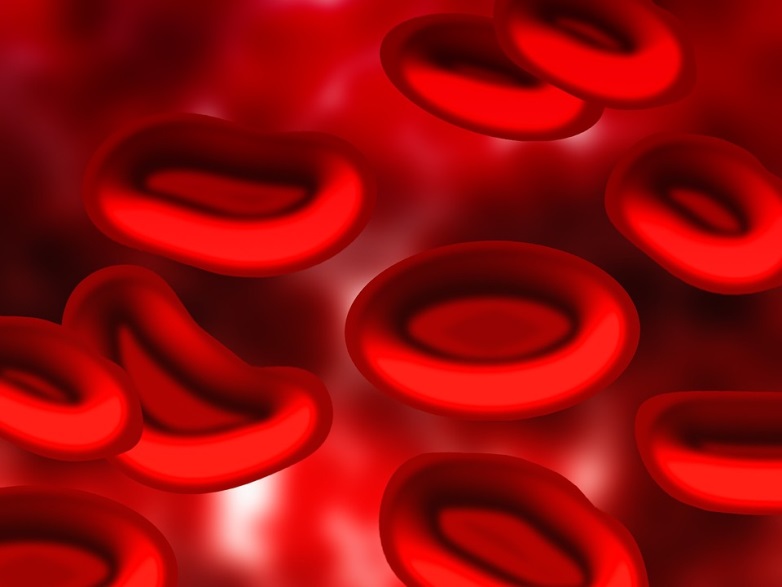 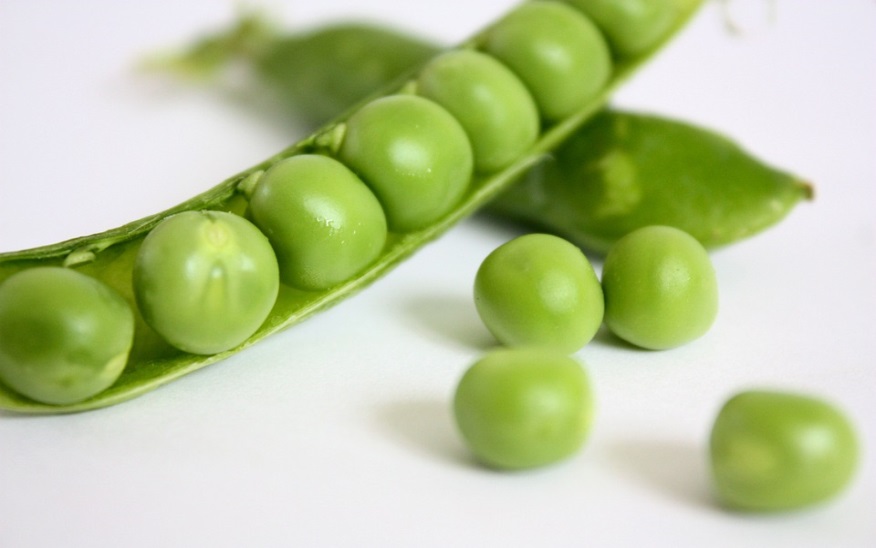 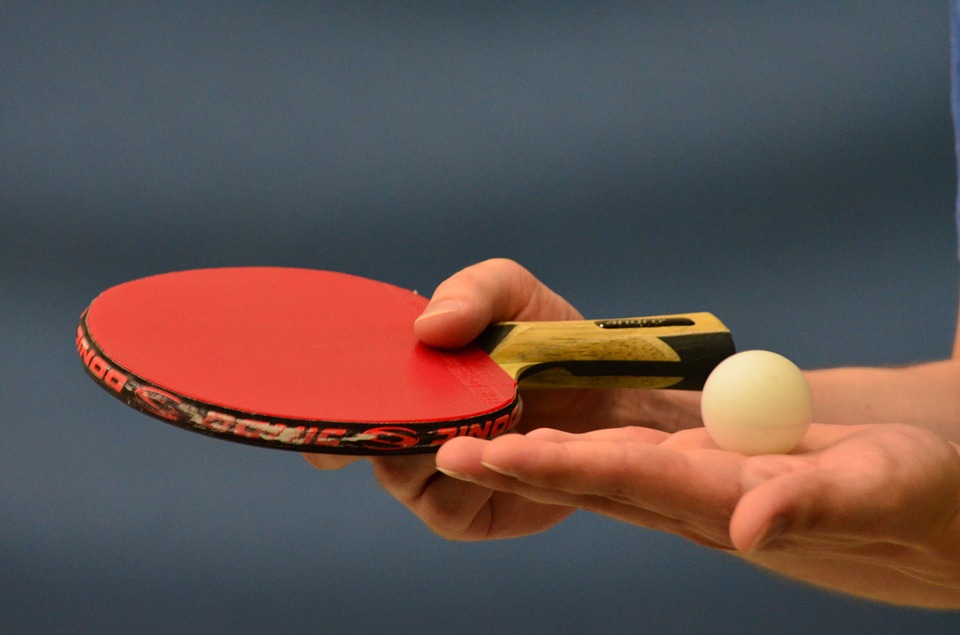 ?
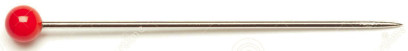 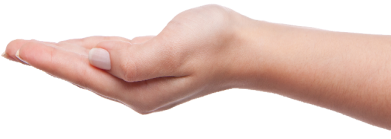 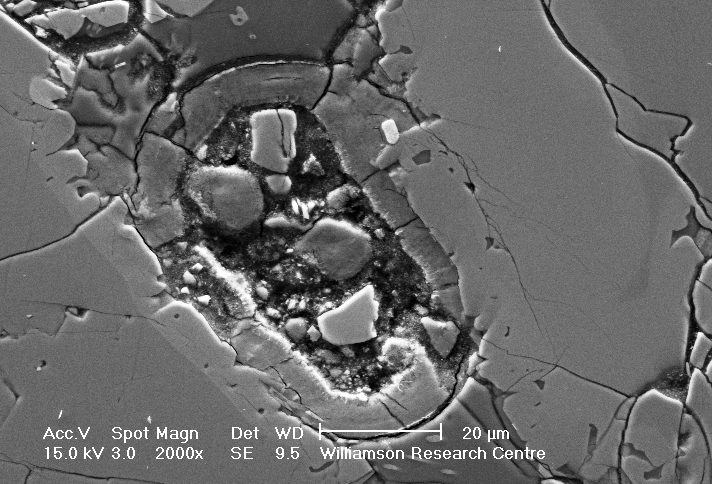 Atom
1 m           100 mm          10 mm            1 mm       100 µm           10 µm             1 µm        100 nm           10 nm             1 nm          0,1 nm
Raud blodcelle
Raudlauk
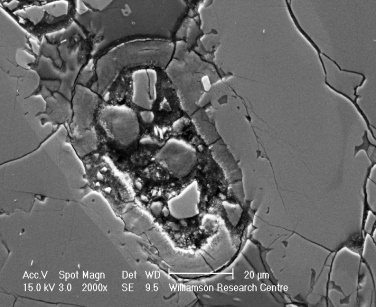 ?
Lengda til DNA
Breidda til DNA
Tjukkleik på eit hårstrå
Lengda til funn i meteoritt
Lengda til funn i meteoritt
Virus
Høgda på eit menneske
Bakteriar
Lengden til løkceller
Tenk – par – del 
Samanlikn funnet i meteoritten med cellene.
Kan funnet vere av ei celle?
Kva er bevisa dine?
Trekk din slutning!
Atom
1 m           100 mm          10 mm            1 mm       100 µm           10 µm             1 µm        100 nm           10 nm             1 nm          0,1 nm
Raud blodcelle
Raudlauk
Lengda til DNA
Breidda til DNA
Tjukkleik på eit hårstrå
Lengda til funn i meteoritt
Virus
Høgda på eit menneske
Bakteriar
Lengden til løkceller